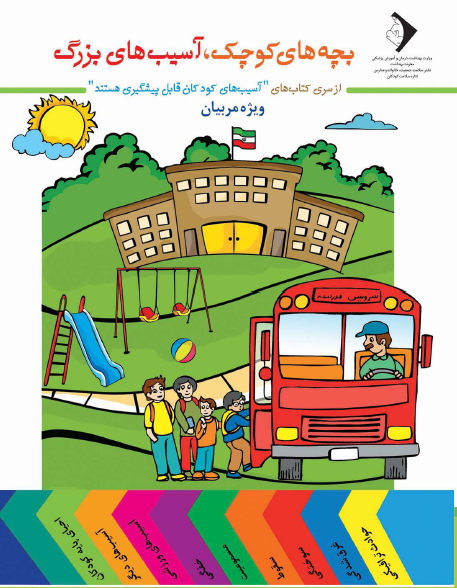 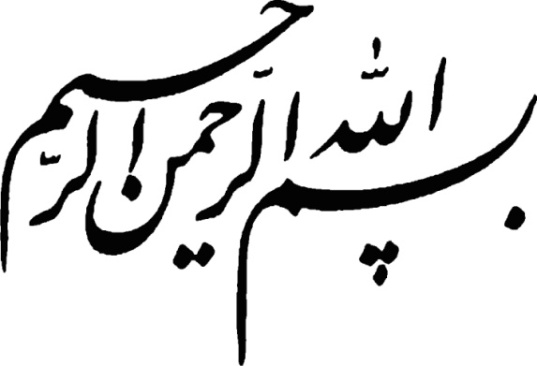 بچه‌هاي كوچك، حوادث بزرگ
از سري كتاب‌هاي ”آسیب های کودکان قابل پیشگیری هستند“
ويژه مربيان
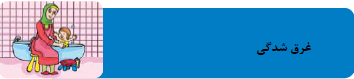 غرق شدگي (drowning)
اختلال و آسيب تنفسي به دنبال فرو رفتن در آب يا هر مايع ديگر و پرشدن يك حجم مايع در راه‌هاي هوايي كودك
 و ايجاد مشكلات تنفسي ای كه
 مي‌تواند منجر به مرگ، معلوليت، بيماري و يا نجات کودک شود
اپيدميولوژي
بيش از 28% آسيب‌هاي غير عمدي منجر به مرگ در كودكان به حوادث غرق شدگي مربوط مي‌شود
 1/1% موارد ناتواني و معلوليت در كودكان زير 15 سال (DALYs )در كشورهاي كم درآمد و با درآمد متوسط همان افراد نجات يافته از حادثه غرق شدگي هستند 
ميزان مرگ و مير ناشي از غرق شدگي در كودكان در كل : 7.2 در صد هزار 
ميزان مرگ و مير ناشي از غرق شدگي در كشورهاي كم درآمد 6 برابر بيشتر از كشورهاي با  درآمد متوسط( 7.8 نفر به ازاي هر 100 هزار نفر جمعيت  در مقابل 1.2 در صد هزار)
سيزدهمين علت مرگ در كودكان زير 15 سال
گروه سني 4-1 سال بالاترين ريسك
در كشور ما بر اساس نظام مراقبت مرگ كودكان 59-1 ماهه از سال 1389-1386
غرق شدگی علت  10.6% از مرگ كودكان به دليل سوانح و حوادث غير عمدي است

نکته مهم: به ازای هر مورد مرگ ناشی از غرق شدگی 4-1 مورد نجات یافته و  به عوارض مختلف ناشی از  غرق شدگی دچار می‌شوند:
عوارض عصبی
عوارض  تنفسي
عوارض رواني اجتماعي
محل‌هاي شایع غرق شدن كودكان
به لحاظ سطح اجتماعی اقتصادی:
در کشورهای ثروتمندتر: استخرهای شنا و دریا 
در کشورهای کم درآمد و فقیر مناطق روستایی:رودخانه‌ها، دریاچه‌ها و سدها
 در برخی کشورها:  حوض باغ‌ها و تفریحگاه‌ها و یا آب‌نماها و استخرهای تزیینی
محل‌هاي شایع غرق شدن كودكان(توزیع سنی)
نوزادان: 
وان حمام
کودکان زیر یکسال: 
در وان‌ حمام و جکوزی،  كاسه توالت فرنگي، سطل‌ها و ساير ظروف
 کودکان 4-1 سال:
 استخرهای شنا 
 کودکان بزرگ‌تر از 5 سال: 
در استخرها، رودخانه‌ها و دریاچه‌ها

بیشتر کودکانی که در استخر خانه غرق شده‌اند:
 فقط حدود پنج دقیقه دور از چشم والدین و اعضای خانواده بوده‌اند
براي پيشگيري از غرق شدگي چه بايد كرد؟
آب سطل‌ها، بشكه‌ها، وان‌ حمام و دستشويي در مواقع بي‌استفاده خالي شود
 درب توالت فرنگي هنگامي كه از آن استفاده نمي‌شود بسته باشد
گودال‌ها و چاه‌هاي ساختمان‌هاي نيمه كاره يا پروژه‌هاي عمراني پر شوند و يا زه كشي شوند
 ظروف كوچك مانند تشت‌ها و وان‌هاي شستشو در معرض باد و باران رها نشوند
پل‌هاي ايمن ساخته شود و سيستم‌هاي لوله كشي و آبياري استاندارد نصب شود
مراكز تفريحي ايمن براي شناي كودكان تأسيس شوند  و استخرهاي مهندسي شده و ايمن با اعماق مشخص و بدون وجود ناهمواري در كف ساخته شوند
براي پيشگيري از غرق شدگي چه بايد كرد؟
يك حصار كامل چهارطرفه دورتادور استخر نصب شود و در ورودي آن قفل شود
پوشاندن دهنه چشمه‌ها، مخازن و بشكه‌ها با درپوش‌هاي مطمئن
استفاده از سيم خاردار يا ديوار آجري در نزديك بركه‌ها، استخرها و سواحل خطرناك 
ساخت سيل بند، سد بتني
كودكان حتي اگر شناكردن مي‌دانند در داخل و يا اطراف آب‌هاي طبيعي مانند درياچه يا اقيانوس جليقه نجات بپوشند
همگان بايد چگونگي انجام احياي پايه قلبي ريوي را بخوبي بياموزند
رفتارهاي ايمن هنگام حمام كردن كودك:
كودك در كنار آب، وان حمام و دوش آب حتي براي مدت كوتاهي تنها رها نشود
تمام قفل‌ها از درب حمام بر داشته شود 
كليد يدكي همواره در اختيار باشد
عدم پاسخ دادن به زنگ درب منزل يا تلفن 
كودك را هم با خود به همراه برد 
خاموش كردن تلفن
رفتارهاي ايمن براي استفاده از استخر
حصاركشي كامل چهار ضلع استخر
قفل در ورودي استخر 
صندلي ها، ميزها و وسايل بالا رفتني دور از نرده‌ها قرار گيرند
پوشش استخر نبايد جايگزين نرده‌هاي كناري آن شود
 استخرهاي متحرك هرگز توصيه نمي‌شود
 استفاده از زنگ اخبار و وسايلي كه مي‌توانند به نوعي از افتادن كودك در آب خبر دهند كمك كننده است
هرگز نبايد كودك در كنار استخر حتي براي مدت كوتاهي تنها رها شود 
آب استخر هميشه تميز و پاكيزه باشد و در صورتي‌كه كودك گم شد اول داخل استخر را بگردند
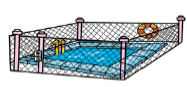 رفتارهاي ايمن براي استفاده از استخر
آموزش شنا و افزايش قدرت و توانايي افراد در شنا كردن
اعتماد به نفس زياد و کاذب در کودک
عدم نظارت كافي والدين
آموزش شنا پيش از 3 سالگي توصيه نمي‌شود
كودكان نمي‌توانند بين تنفس و بلع خود هماهنگي ايجاد كنند
رفتارهاي ايمن در ساحل دريا
ضرورت حضور يك فرد بزرگسال 
حضور نجات غريق 
بررسي شرايط آب و هوايي، محدوديت شنا در اوضاع خاص آب و هوايي 
پوشيدن جليقه نجات
در دسترس بودن وسايل ايمني و نجات همچون طناب و تيوپ
اجتناب مراقب كودك از فعاليت‌هايي كه تمركز را از بين مي‌برد
تدارك وسايل ايمني براي تمام سرنشينان شناورهايي مانند قايق‌هاي صيد، قايق‌هاي تفريحي و كشتي‌ها
حضور يك فرد مسؤول و توانمند در محل
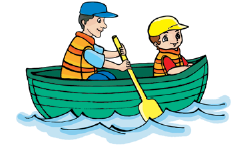 پيشگيري از غرق شدگي در مراكز مراقبت از كودك
تا جايي كه ممكن است محيط نگهداري كودك دور از آب باشد
تهيه فهرستي از مكان‌هاي پر آب يا آب‌گير موجود در اطراف مركز
شناسايي و اصلاح هر جايي كه ممكن است موجب غرق شدن كودك شود
مشخص كردن وضعيت پزشكي كودكان
كاهش دسترسي كودك به آب های سطحی
هرگز كودكان، تنها رها نشوند
آموزش نكات ايمني شنا و بازي در آب به كودكان
پيشگيري از غرق شدگي در استخر(مرکز و منزل)
استخرهاي متحرك هرگز توصيه نمي‌شود، در صورت استفاده بايد با آب پر و به سرعت استفاده شود و خيلي سريع خالي و در محل اصلي خود قرار گيرند. 
حصاركشي كامل چهار ضلع استخرهاي شنا يا حصار كامل محيط استخر توأم با قفل براي درهاي ورودي محوطه استخر 
صندلي ها، ميزها و وسايل بالا رفتني دور از نرده‌ها قرار گيرند.

آموزش موارد ایمنی مرتبط با آب به کودکان:
در اطراف استخر بازي نكنند و راه نروند 
 يكديگر را هل ندهند 
وقتي چيزي در دهانشان است شنا نكنند
در آب سرد شنا نكنند 
بدون نظارت بزرگ‌ترها كنار استخر نروند
هنگامي كه كودكي در معرض خطر است به بزرگ‌ترها اطلاع دهند
پيشگيري از غرق شدگي در مراكز مراقبت از كودك
در دسترس بودن شماره تلفن‌هاي ضروري
هرگز كودكان حتي براي چند لحظه تنها رها نشوند
كودكان در تمام مدت شنا بايد زير نظر بزرگترها باشند

 هنگام شنا، آب بازي يا انجام هر فعاليت ديگري كه بازي و تماس با آب بخشي از آن است، بايد حداقل براي:
 هر نوزاد: 1 مراقب
هر 2 نوپا: 1 مراقب
هر 4 كودك پيش دبستاني: 1 مراقب
هر 6 كودك دبستاني: 1 مراقب
در صورتي كه كودكي غرق شد چه بايد كرد؟
احیا را با خارج سازی ایمن و هرچه سریعتر كودك از آب شروع کنید 
اگر آموزش ویژه دیده‌اید،  تنفس را  از درون آب،  شروع کنید
این کار نباید موجب تأخیر در خارج سازی كودك از آب شود 
از دادن ماساژ قلبی در آب خودداری کنید
كودك را به پشت، طوري كه سر او از سينه‌اش پايين‌تر باشد بخوابانيد
 همه لباس‌هاي خيس را از تن كودك در آوريد و با پارچه يا حوله او را خشك و گرم كنيد
پس از خارج کردن كودك از آب،  تنفس او بررسي شود و دهان و بيني او از ماده خارجي مثل گل يا استفراغ  پاك شود
فرد ديگري به اورژانس 115  اطلاع دهد
احياي قلبي- ريوي و كمك‌هاي اوليه تا زمان رسيدن كمك شروع شود
در صورتي كه كودكي غرق شد چه بايد كرد؟
اگر كودك نفس ندارد، فوراً تنفس دهان به دهان و عمليات احيا آغاز شود و اين كار ادامه يابد،
 حتي تا يك ساعت پس از قطع تنفس امكان بازگشت آن وجود دارد

سر با يك دست به عقب خم شود
با دست ديگر فك به سمت بالا كشيده شود تا دهان باز شود
(زبان نتواند ته حلق را ببندد: قبل از اين كار اطمينان حاصل شود به سر و گردن كودك ضربه وارد نشده است)
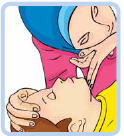 در صورتي كه كودكي غرق شد چه بايد كرد؟
سوراخ‌هاي بيني كودك با فشار انگشتان بسته شود و سپس دهان كاملاً روي دهان كودك قرار گيرد و به آرامي در دهان او دميده شود و به بالا آمدن قفسه سينه كودك توجه شود
دهان از دهان كودك برداشته شود تا هواي دميده شده خارج شود
 5 بار در دقيقه اين كار تكرار شود تا نفس كودك برگردد
به آرامي كودك در وضعيت بهبود قرار گيرد:  وضعيت خوابيده به پهلو به نحوي كه
 دست زيري در پشت و دست بالايي به صورت خميده در جلوي مصدوم قرار گيرد. 
پاي بالايي به حالت خميده 90 درجه قرار گيرد 
صورت مصدوم به سمت زمين، و گردن او به سمت عقب باشد(در اين حالت زبان به جلو مي‌آيد و كودك مي‌تواند نفس بكشد)
اگر پس از چند بار تنفس دهان به دهان كودك هنوز كبود يا رنگ پريده است امكان دارد دچار ايست قلبي نيز باشد
در صورتي كه كودكي غرق شد چه بايد كرد؟
در صورت ايست قلبي: ماساژ قلبي داده شود
كودك طاقباز روي زمين خوابانده شود
كنار او زانو بزنيد
 نيمه پاييني جناغ سينه را به آرامي فشار دهيد
اين كار با سرعت 100 بار در دقيقه  انجام شود

 ماساژ براي نوزادان بايد با فشار كمتر و تكرار آن سريع‌تر باشد 
در احيا قلبي ريوي دو نفره: هر 15 ماساژ با 2 تنفس دهان به دهان
در احيا قلبي ريوي يك نفره: هر 30 ماساژ با 2 تنفس دهان به دهان
نحوه قرار دادن كودك در وضعيت بهبود - 1و2
در كنار كودك زانو بزنيد
هر شيء حجيمي را از جيب‌ها خارج كنيد
مطمئن شويد كه هر دو پاي كودك به حالت مستقيم قرار گرفته باشند
اندام بالايي كودك را كه نزديك‌تر به شما است، با زاويه عمود نسبت به تنه قرار دهيد
اندام بالايي از ناحيه تنه خم شده باشد 
كف دست رو به بالا باشد
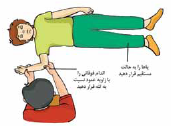 نحوه قرار دادن كودك در وضعيت بهبود-3
اندام بالايي ديگر كودك را كه دورتر نسبت به شما قرار گرفته، از روي قفسه سينه او عبور دهيد 
پشت دست وي را در مقابل گونه‌اي كه به شما نزديك‌تر است نگه داريد
با دست ديگر خود اندام پاييني دورتر كودك را در محلي بالاتر از زانو گرفته، طوري بالا بكشيد كه كف پا روي زمين به حالت مسطح قرار بگيرد
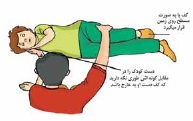 نحوه قرار دادن كودك در وضعيت بهبود-4
دست كودك را به روي گونه‌اش بفشاريد
اندام پاييني دورتر را بكشيد
كودك را به سمت خود بچرخانيد تا روي يك پهلوي خود قرار گيرد
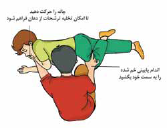 نحوه قرار دادن كودك در وضعيت بهبود-5
وضعيت ران را طوري تنظيم كنيد كه هر دو مفصل زانو و لگن خاصره با زاويه عمود خم شوند
سر كودك را به عقب خم كنيد تا راه تنفسي باز بماند 
در صورت لزوم موقعيت دست را در زير چانه تنظيم كنيد تا مطمئن شويد كه سر به حالت خم شده و راه تنفسي به حالت باز باقي مي‌ماند
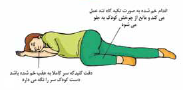 نكات كليدي پيشگيري از غرق شدگي:
مهارت‌هاي نجات زندگي را بياموزيد: هر فردي بايد اصول پايه شنا كردن (شناور شدن روي آب، حركت در طول آب) و احيا قلبي ريوي (CPR ) را بداند 
استخر را كامل حصاربندي كنيد:   يك حصار كامل چهار طرفه دور تا دور  استخر نصب كنيد؛ بطوري كه كودكان نتوانند قفل آن را باز كنند، اين امر مي‌تواند كودكان را از منطقه شنا دور ‌كند. اين حصارها بايد منطقه بازي کودک و خانه را كاملاً از استخر جدا كند 
استفاده از جليقه نجات را اجباري كنيد: مطمئن شويد كودكان حتي اگر شنا كردن مي‌دانند، در داخل و يا اطراف آب‌هاي طبيعي مانند درياچه يا اقيانوس، جليقه نجات مي‌پوشند. كودكاني كه شناگرهاي ضعيفي هستند، همچنين بايد در داخل و اطراف استخر جليقه نجات بپوشند 
نظارت كامل داشته باشيد: وقتي كودكان در داخل يا اطراف آب هستند (مانند وان حمام) در تمام مدت كاملاً مراقب آن‌ها باشيد. افرادي كه در آب و يا نزديك آب از كودكان مواظبت مي‌‌كنند بايد از فعاليت‌هايي كه تمركز را از بين مي‌برند مانند مطالعه كتاب، بازي، صحبت تلفني، استفاده از الكل يا دارو اجتناب كنند
فيلم
شنا 
غرق شدن در حوض 
غرق شدن در وان
سلامت باشيد